PHY 752 Solid State Physics
11-11:50 AM  MWF  Olin 103

Plan for Lecture 3:
Reading: Chapter 1.4 & 1.6 in GGGPP – tight binding model & electron dynamics
Atom
Molecule
Solid
Linear combination of atomic orbital (LCAO) or tight binding method
Electron dynamics
8/31/2015
PHY 752  Fall 2015 -- Lecture 3
1
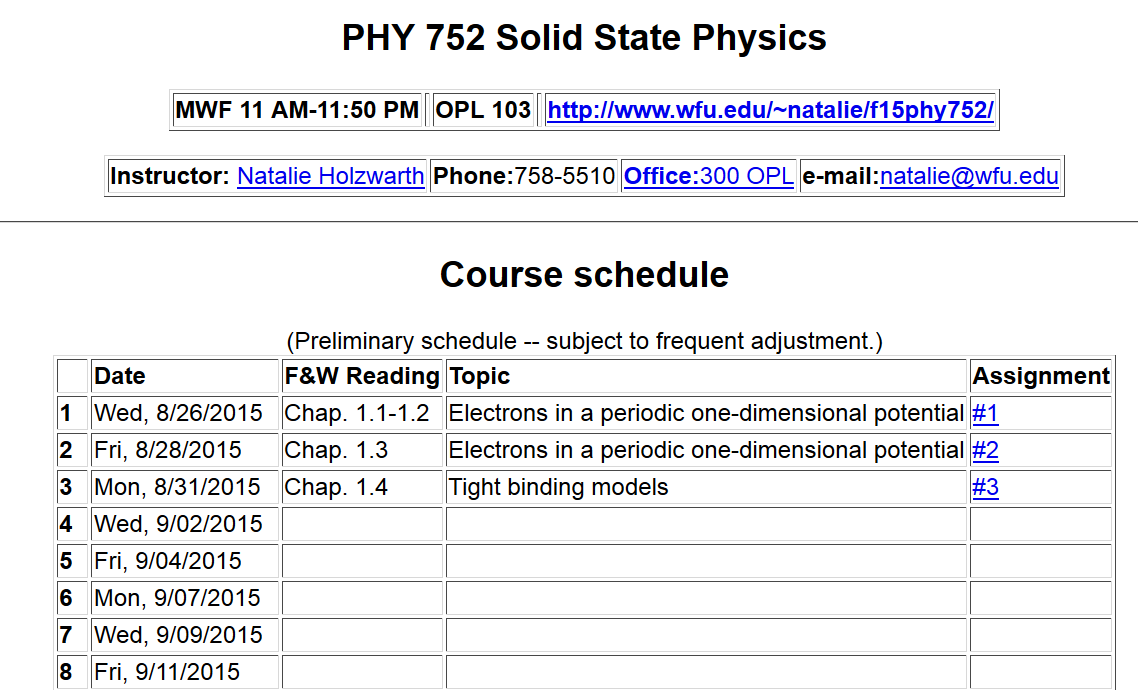 8/31/2015
PHY 752  Fall 2015 -- Lecture 3
2
Electronic structure of an atom
For simplicity we will first consider a single electron system; a H-like ion with atomic charge Ze
E100=-13. 60569253 Z2 eV
a0 = 0. 52917721092 Å
8/31/2015
PHY 752  Fall 2015 -- Lecture 3
3
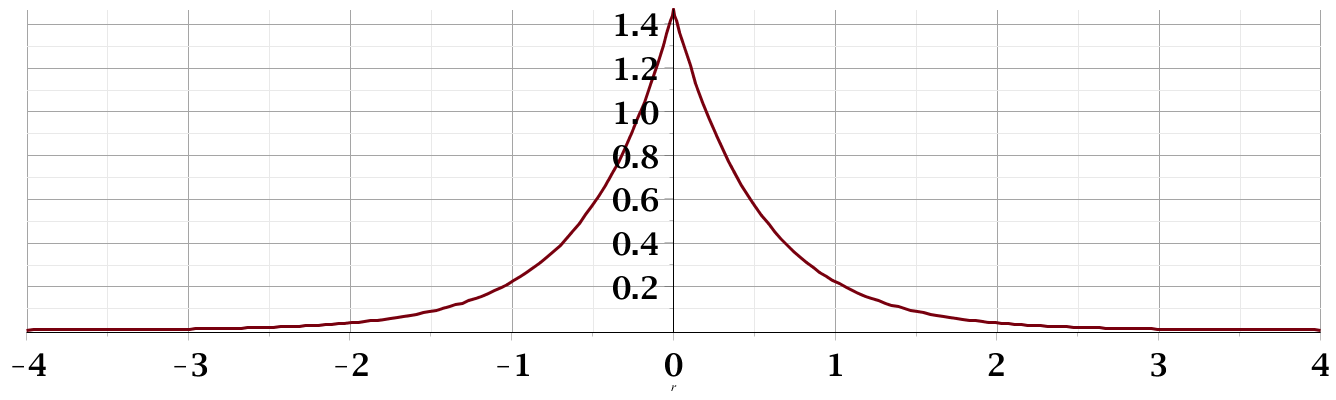 8/31/2015
PHY 752  Fall 2015 -- Lecture 3
4
Electronic structure of H-like molecular ion
(within Born-Oppenheimer approximation)
-e
rB
rA
RAB
ZAe
ZBe
8/31/2015
PHY 752  Fall 2015 -- Lecture 3
5
Electronic structure of H-like molecular ion – continued
Ref.  Pauling and Wilson, Introduction to Quantum Mechanics (1935)   (now published by Dover)
8/31/2015
PHY 752  Fall 2015 -- Lecture 3
6
Electronic structure of H-like molecular ion – continued
E-
Y-
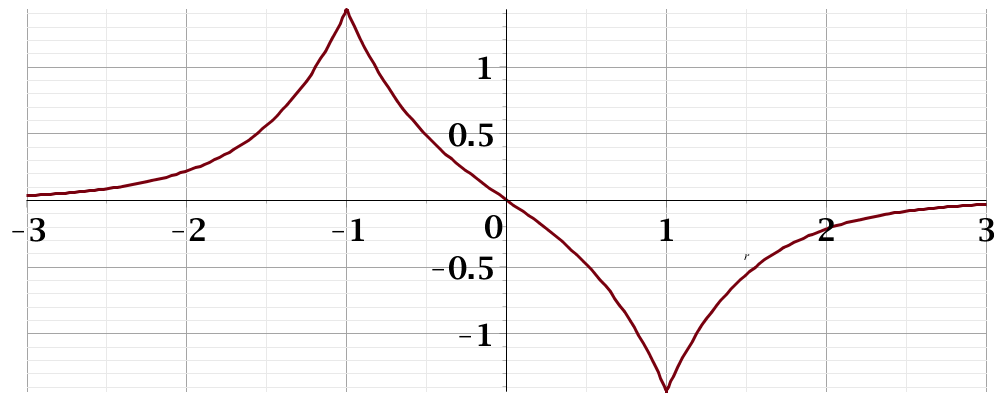 HBB
HAA
E+
Y+
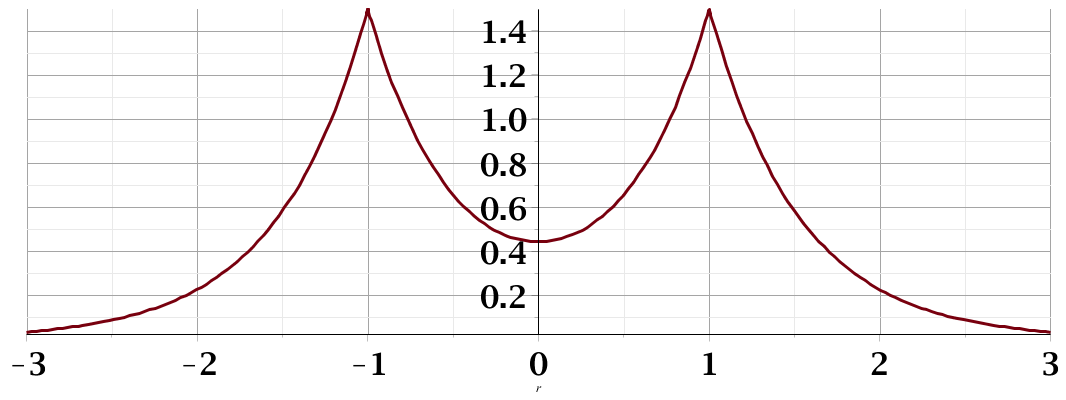 8/31/2015
PHY 752  Fall 2015 -- Lecture 3
7
Extension of approximate “linear combination of atomic orbital” idea to larger systems
N=4
N=3
N=2
4b
…………….
8/31/2015
PHY 752  Fall 2015 -- Lecture 3
8
Extension of approximate “linear combination of atomic orbital” idea to larger systems – some details
8/31/2015
PHY 752  Fall 2015 -- Lecture 3
9
Digression – 
      eigenvalues/eigenvectors  of  a tridiagonal matrix
8/31/2015
PHY 752  Fall 2015 -- Lecture 3
10
8/31/2015
PHY 752  Fall 2015 -- Lecture 3
11
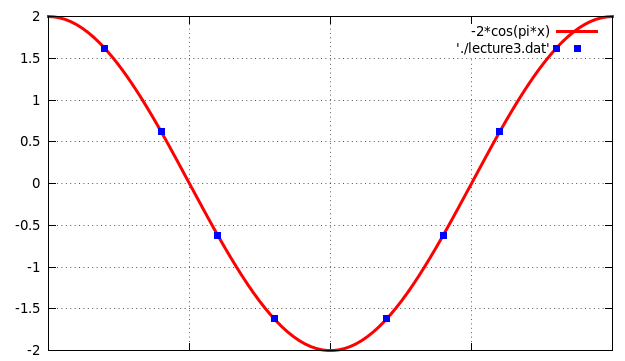 E-a
-p
0
p
qa
Plot for b=-1
8/31/2015
PHY 752  Fall 2015 -- Lecture 3
12
Extension of approximate “linear combination of atomic orbital” idea to larger systems – more details
8/31/2015
PHY 752  Fall 2015 -- Lecture 3
13
Comment on tight-binding Bloch states
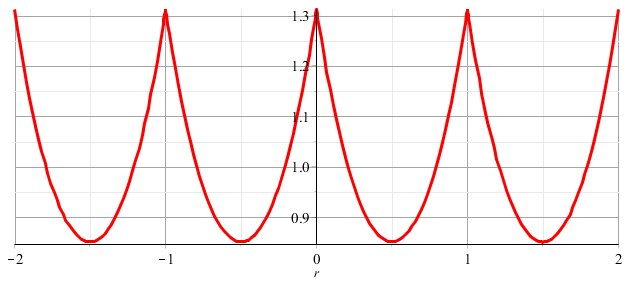 k=0
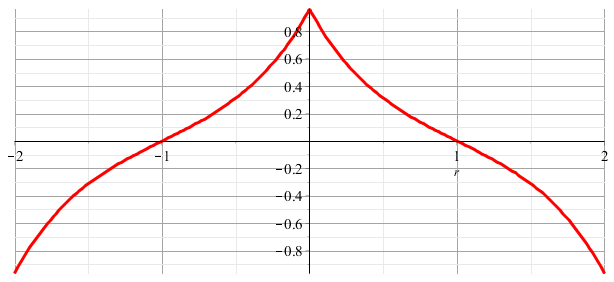 k=p/2a
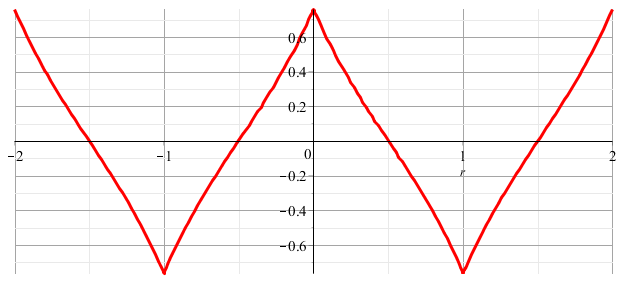 k=p/a
8/31/2015
PHY 752  Fall 2015 -- Lecture 3
14
Energy spectrum tight-binding Bloch states
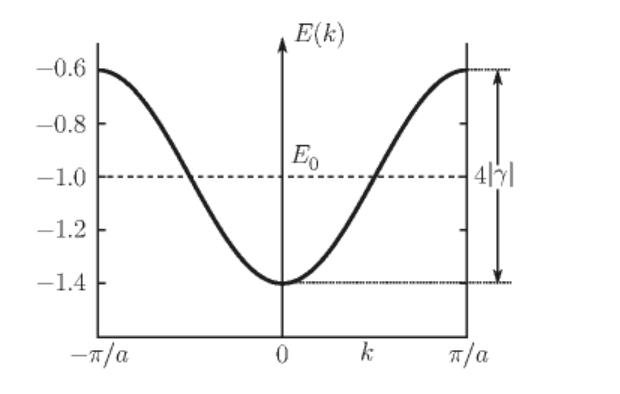 8/31/2015
PHY 752  Fall 2015 -- Lecture 3
15
LCAO methods  -- continued – angular variation
http://winter.group.shef.ac.uk/orbitron/
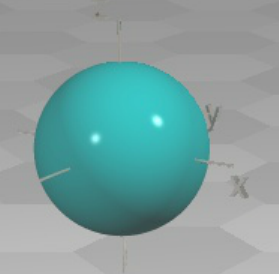 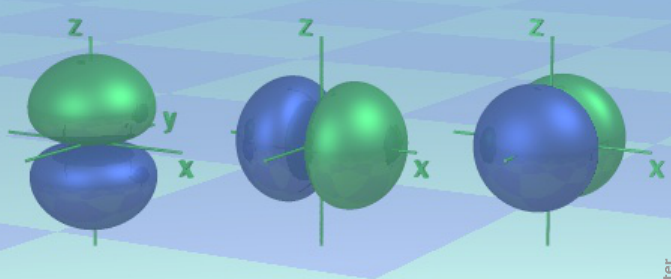 l=0
l=1
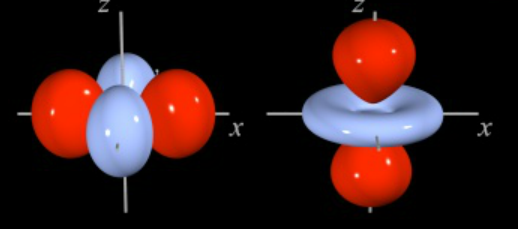 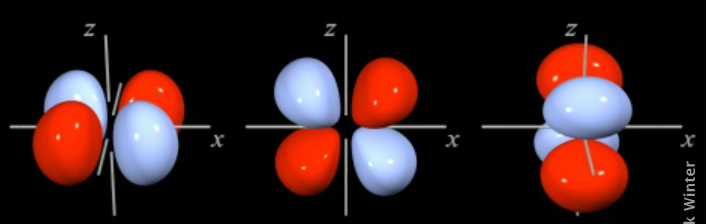 l=2
8/31/2015
PHY 752  Fall 2015 -- Lecture 3
16
LCAO methods  -- continued – angular variation
While, for atoms the “z” axis is an arbitrary direction, for diatomic molecules and for describing bonds, it is convenient to take the “z” axis as the bond direction.
Atom
                         symbol
l=0      m=0           s      
l=1      m=0           p
           m= ±1        p 
l=2      m=0           d
           m= ± 1       d
           m= ± 2       d
Bond
                         symbol
l=0       l=0           s      
l=1       l=0           s 
            l=1           p 
l=2       l=0           s
            l=1           p  
            l= 2          d
8/31/2015
PHY 752  Fall 2015 -- Lecture 3
17
LCAO methods  -- continued – bond types
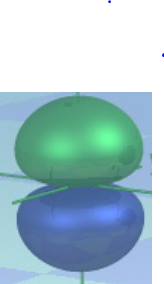 sss
pps
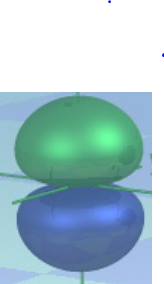 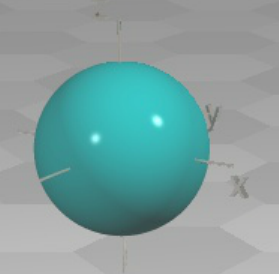 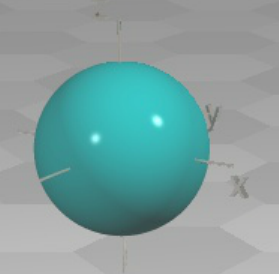 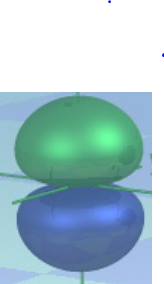 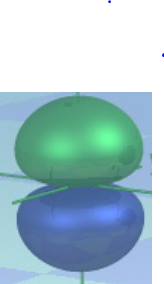 ppp
ddp
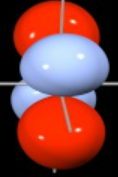 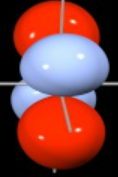 8/31/2015
PHY 752  Fall 2015 -- Lecture 3
18
More details of LCAO and tight-binding methods will be covered in Chapter 5 ….
Electron velocity:
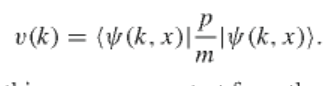 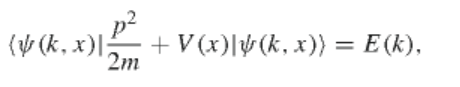 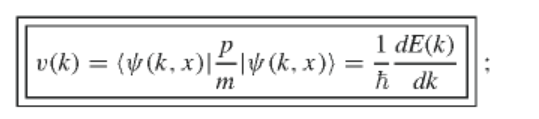 Band dispersion is related to electron velocity
8/31/2015
PHY 752  Fall 2015 -- Lecture 3
19
Electron effective mass from semi-classical analysis
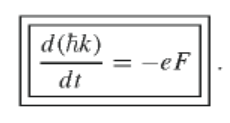 For applied force F
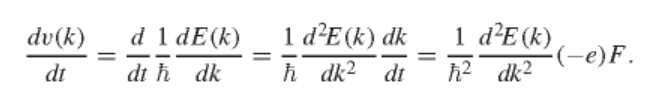 1/m*
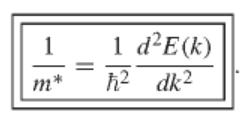 8/31/2015
PHY 752  Fall 2015 -- Lecture 3
20